Joints of the Human Body
What is a joint?
Location at which two or more bones meet
Allow movement and provide mechanical support
Classification
Fibrous Joints
Held together by thin layer of strong connective tissue
No movement between the bones
Ex: sutures of the skull, teeth in sockets
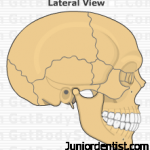 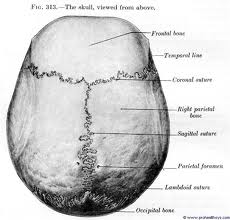 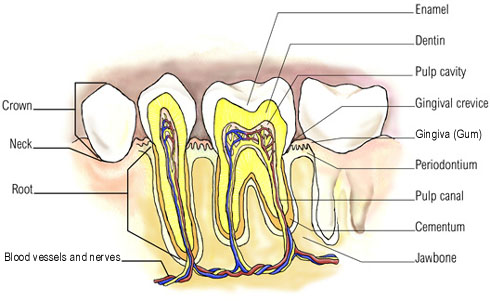 Cartilaginous Joints
Attached by discs made of cartilage and ligaments
Allow a limited degree of movement
Ex: vertebrae of spine, pubis joint
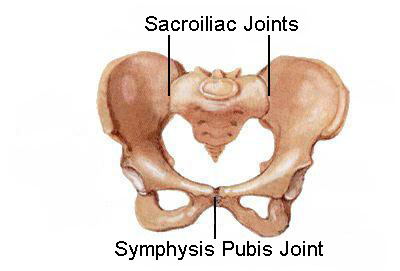 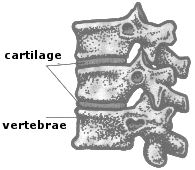 Synovial Joints
Freely movable joints
All contain joint capsule (holds together), synovial cavity, and joint cartilage
Sub-divided into groups depending on type of movement
Ball-and-Socket Joints
Hinge Joints
Gliding Joints
Pivot Joints
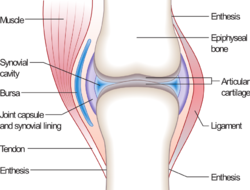 Ball-and-Socket Joint
Ball-shaped bone fits into the cup-like space of another bone
Allows movement in almost all directions
Ex: shoulder (humerus/glenoid fossa), 
	hip (femur, acetabulum)
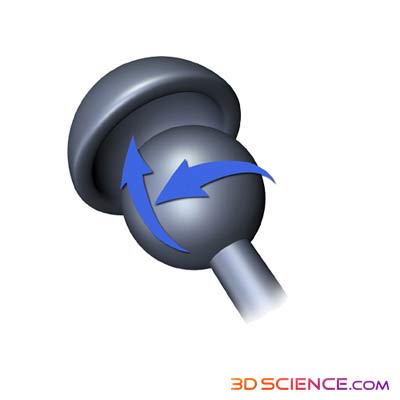 Hinge Joint
Convex part of one bone fits into concave part of another, allowing motion in only one plane
Ex: elbow, knee
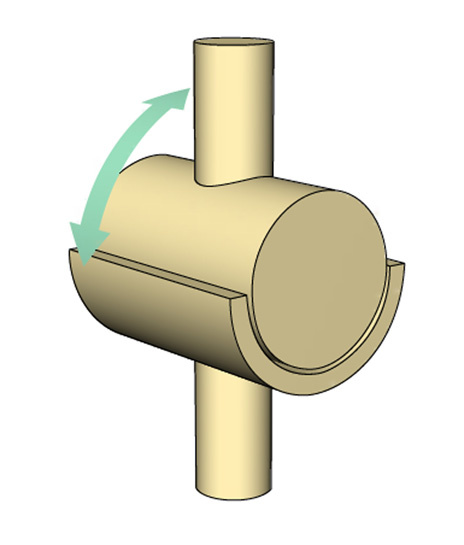 Gliding Joints
Joint surfaces are nearly flat or slightly curved
Allow sliding or back-and forth motions and twisting movements
Ex: wrist and ankle
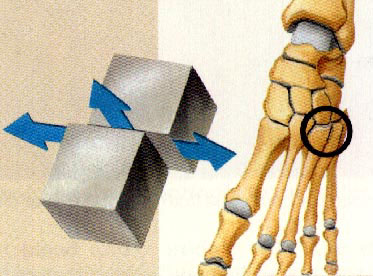 Pivot Joint
The end of one bone having a ‘peg’ that fits into a ‘ring’ formed by the other bone	
Movement limited to rotation
Ex: neck rotating side to side,                       radius and ulna
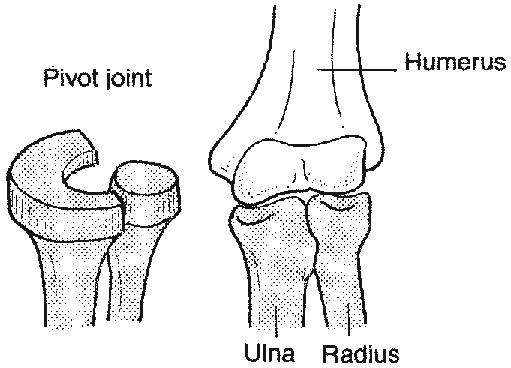